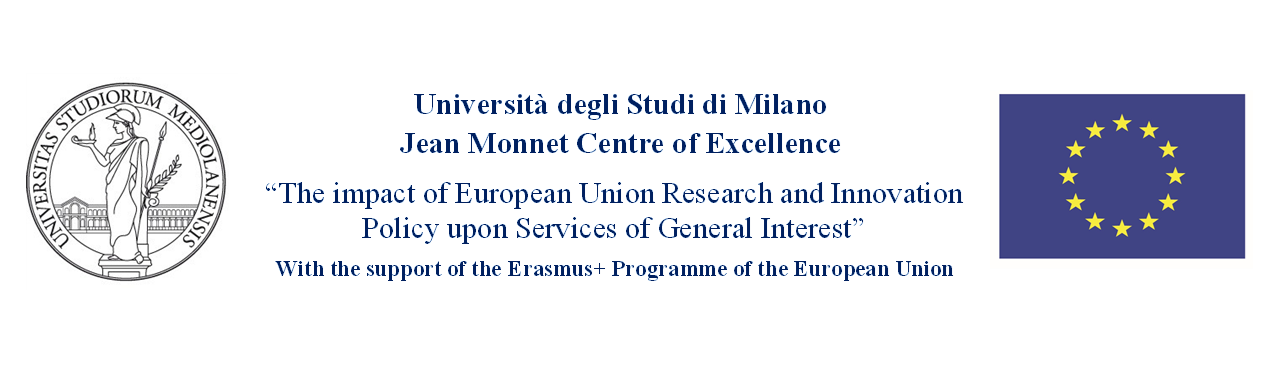 JEAN MONNET CENTRE OF EXCELLENCE
CORSO DI LAUREA MAGISTRALE IN AMMINISTRAZIONI E POLITICHE PUBBLICHE
Politiche europee della ricerca e dell’innovazione (Prof. Massimo Florio)
Zooniverse: valore di un progetto di citizen science
Federica Rassetti e Matilde Lazzeri
Zooniverse
2009
2.445.857
Nascita della piattaforma
Volontari registrati al 2022
Nasce dal progetto Galaxy Zoo
Per interagire con la piattaforma non serve necessariamente registrarsi
662.856.799
384
Progetti totali
Classificazioni
Progetti attivi, in pausa e finiti
Sono i contributi che la singola persona dà ai vari progetti
Top Countries
Regno Unito
Australia
Danimarca
Nuova Zelanda
Stati Uniti
Progetti presi in considerazione (1)
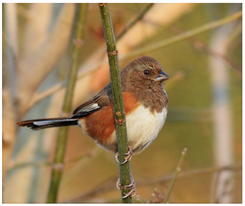 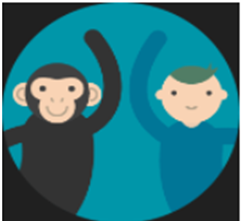 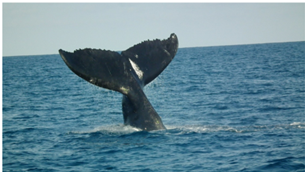 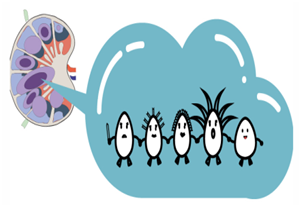 Chimp&see
Node code breaker
Whale chat
Nest quest go: Sparrow
Studia le canzoni
delle megattere in diversi anni e regioni.
Si studia il comportamento di nidificazione degli uccelli nordamericani
Cerca di identificare modelli in diversi sistemi biologici associati al cancro al seno.
Si studia il comportamento degli scimpanzé e può darci informazioni utili sulle origini dell’umanità.
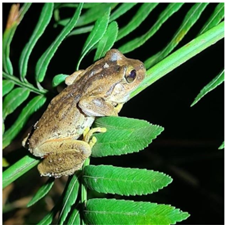 Frog Find
Utilizza i suoni delle rane registrate da ruscelli, stagni e zone umide per capire chi sta chiamando dove.
Progetti presi in considerazione (2)
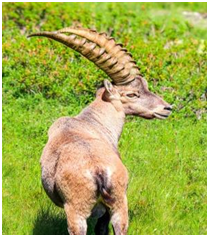 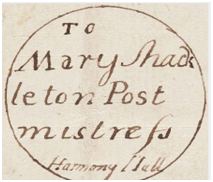 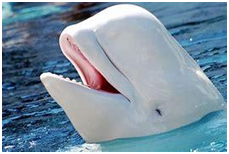 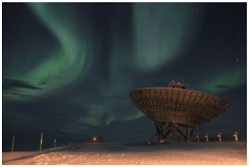 Chimp&see
Aurora Zoo
Corresponding with quakers
Beluga Beats
Studia la struttura sociale  del beluga e  i loro comportamenti in base al sesso e all’età.
Studia per comprendere come l’energia viene trasferita dallo spazio nella nostra atmosfera e cosa fa quando arriva lì.
Indaga e digitalizza un archivio di documenti per rivelare nuove prospettive sul primo pensiero femminista e abolizionista, affrontando anche il razzismo sistemico.
Ha installato una serie di telecamere per monitorare continuamente l’attività degli animali e studiarne il comportamento
Star Notes
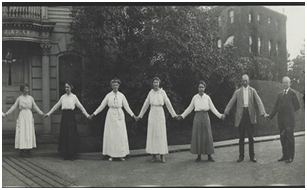 Ha come obiettivo quello di digitalizzare i quaderni dei primi astronomi di Harvard e collegarli al loro materiale originale: 500.000 fotografie di lastre di vetro che rappresentano la prima immagine in assoluto dell’universo visibile.
Progetti presi in considerazione (3)
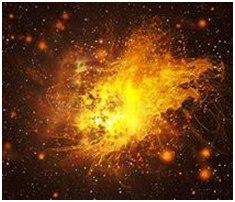 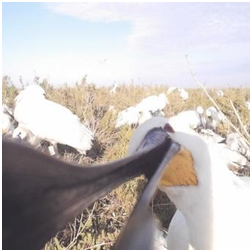 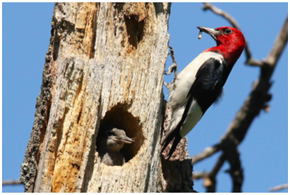 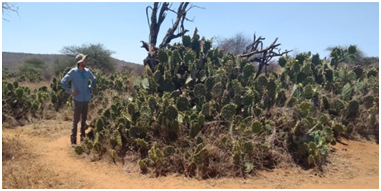 Prickly Pear Project Kenya
Woodpecker Cavity Cam
Where is Spoony?
Bursts from Space
Uno studio per capire come gli uccelli acquatici (spatola eurasica) affrontano le lunghe rotte migratorie che intraprendono ogni anno.
Studia il comportamento di nidificazione dei picchi dalla testa rossa.
Studia i cactus di fico d’India (Opuntia), una delle piante più invasive dell’Africa, attraverso delle trappole fotografiche, per capire come l’Opuntia influisce sull’uso dell’habitat di specie di mammiferi
Studia il lampi radio veloci, (enormi esplosioni di energia radio) di cui ancora non si capisce che cosa siano.
Monkey Health Explorer
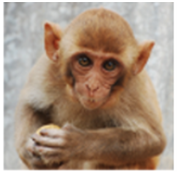 Studia la salute dei macachi rhesus per migliorare la comprensione della relazione tra il comportamento delle scimmie e dei geni che hanno.
Metodologia
Tempo e risorse limitati: larga presenza di ipotesi e stime
Dati: stimati a partire dalle varie interviste (mail e videochiamate) con researchers e membri team
Valori non monetari: conversione in monetari attraverso reddito pro-capite PPP o reddito medio e utilizzo dell’FTE (Full Time Equivalent)
Campione di dati dei researchers duplicato: il secondo campione non considera il tempo speso per preparazione e progettazione
Valori monetari: conversione in dollari statunitensi (tasso di cambio al 23/03/2022)
Paesi considerati: 30 paesi più attivi durante tutto il periodo di attività di Zooniverse
N° di progetti e di interazioni (annuo): stimato a partire dall’indice di interesse annuo per Zooniverse fornito da Google trends
Calcoli e tabelle: file Excel
Variabili prese in considerazione per l’ACB
COSTI
BENEFICI
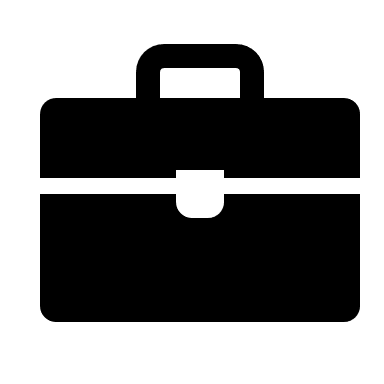 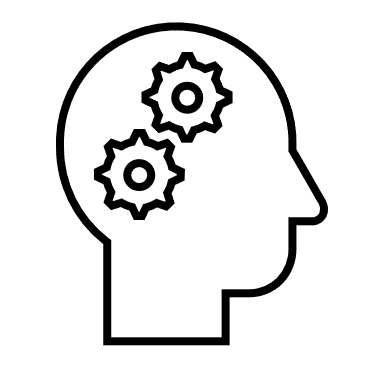 Team Zooniverse
Culturali
Derivante dal lavoro del team
Coloro che spendono il proprio tempo su Zooniverse
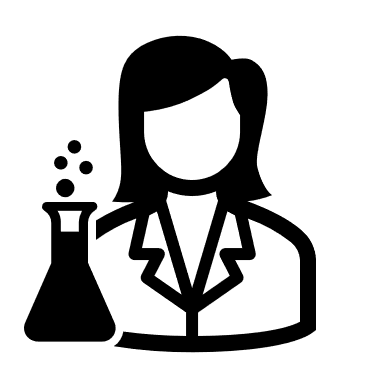 Researchers
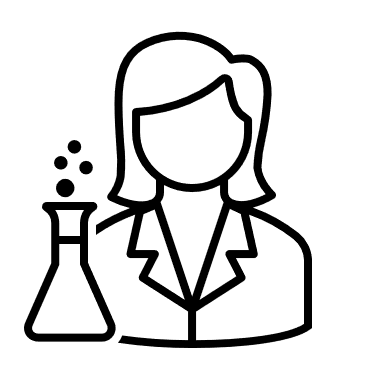 Researchers
Beneficiano del tempo speso dai volontari per aiutarli
Tempo e risorse spese per inserire il progetto su Zooniverse
Costi
Costi Team 
Costi Researchers
Costi team
2021: 13 membri del team
7 developers full-time
3 researchers part-time
3 senior staff
Anni diversi dal 2021: ipotesi di incremento proporzionale crescente a partire dal 2009
Calcolo stipendio medio annuale attraverso il FTE (1760 ore)
Costo totale annuo al 2021: $ 354.525
Costi researchers
In merito ai costi dei researchers, si è preso in considerazione il costo medio dei progetti al primo anno di attività e il costo medio dopo il primo anno (15p. primo anno + 15p. secondo anno = 30p)
 progetti al PRIMO anno di attività 
 costo medio annuo n°1 è pari a $47.148 
costo medio annuo n°2 è pari a $53.203  (non sono stati presi in considerazione 2 progetti perchè, essendo nuovi erano troppo piccoli e quindi considerati come outlier) 
Per i progetti al SECONDO anno di attività
costo medio annuo n°1 è pari a $ 31.557,
costo medio annuo n°2 è pari a $ 35.000
Costo medio ANNUO TOTALE
 progetti  n°1 è pari a $ 39.352
progetti n°2 è pari a $44.351
Benefici
Benefici per i researchers 
Benefici culturali
Benefici singoli progetti
Benefici per i researchers
Classificazioni totali: 661666465
Tempo medio speso per fare una classificazione: 30 sec
Classificazioni in sec = 19849993950
Progetti attivi: 90
Valore di un singolo progetto$ 154.889
Benefici culturali
342.667
User dal 1/01/22 al 03/03/22
2.056.002
secondi che ogni paese spende sulla piattaforma
User annui
moliplicando per il valore di un secondo lavorativo…
16min 37sec
2.049.833.994
$17.274.435
Sessione media di un visitatore sulla piattaforma
Secondi annui spesi dai visitatori su Zooniverse
BENEFICIO TOTALE ANNUO
Benefici singoli progetti
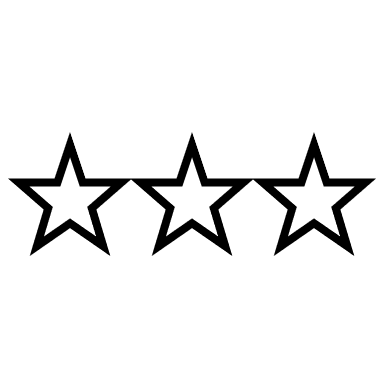 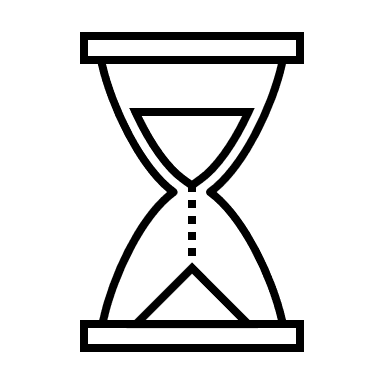 Classificazioni totali progetti
Tempo medio per una classificazione
Ore che il researcher ha dedicato al progetto * il salario orario
- COSTI spesi per il progetto
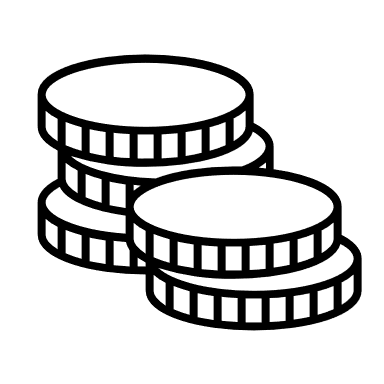 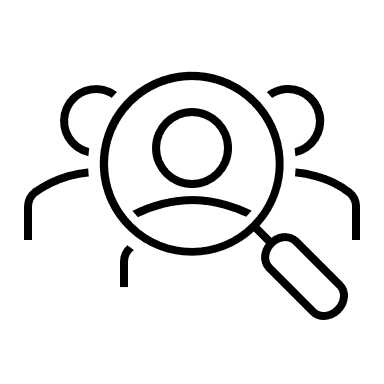 Primo anno di vita del progetto
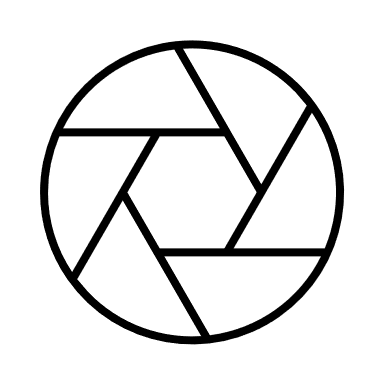 Sommando il valore delle classificazioni (in termini monetari) per ogni paese.
- BENEFICI tratti dai singoli progetti
E' conveniente?
Benefici / costi
Benefici - costi
Se valore è > 1 = efficienza del progetto, conviene ternerlo sulla piattaforma Z

Se valore < 1 = inefficienza ma bisonga considerare che il progetto è nuovo e ha poche classificazioni
Progetti nuovi o con poche classificazioni  valore negativo, non convie tenerlo sulla piattaforma Z.

Progetti strutturati e con più classificazioni  valore positivo, conviene tenerlo sulla piattaforma Z.
ATTUALIZZAZIONE
Tasso di sconto utilizzato: 3%
Costi team: utilizzo del trend ipotizzato per la stima dei costi futuri
Costi researchers: utilizzo del costo medio annuo * n° di progetti annuo stimato
Benefici researchers: valore annuo di un singolo progetto * n° di progetti annui stimati
Benefici culturali: valore delle C. annue * indice di interesse annuo / indice medio
Risultati dell’ACB
$ - 93.751.545
7,17
$ 578.362.731
VANF
VANE
Rapporto benefici - costi
Benefici non monetari
Risparmio di tempo per i ricercatori
Cittadini come «parte della comunità scientifica»
Spende ma non ricava
Zooniverse ha un valore prezioso
…i risultati (contando anche i valori sociali) mostrano di come il progetto non solo necessiti il finanziamento, ma lo meriti, in quanto apportatore di valore sociale aggiunto per la società…
Template: slidesgo
Grazie dell’attenzione!